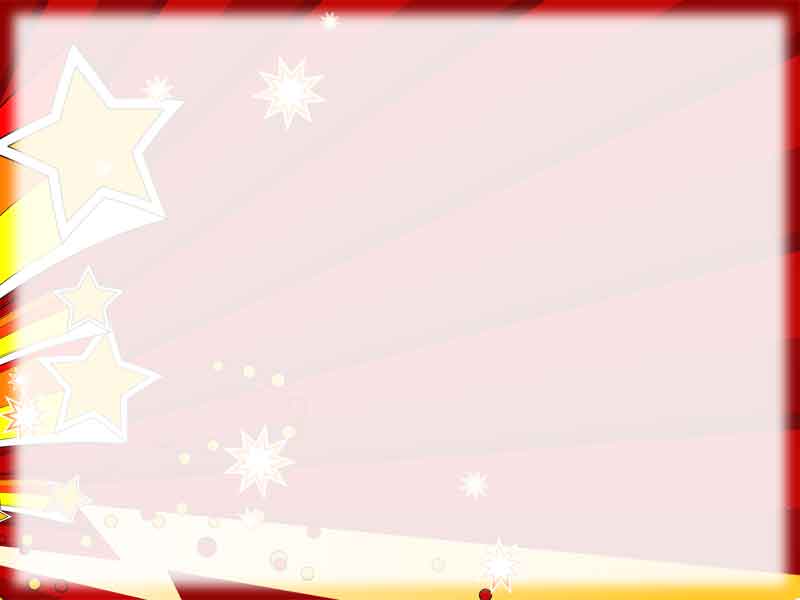 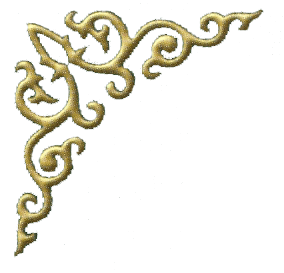 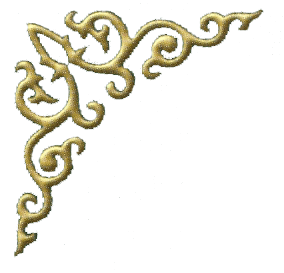 “Мен саған тілеймін”
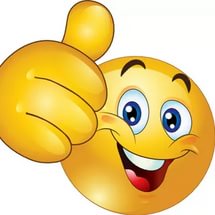 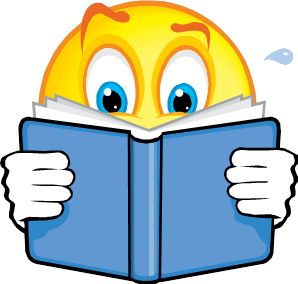 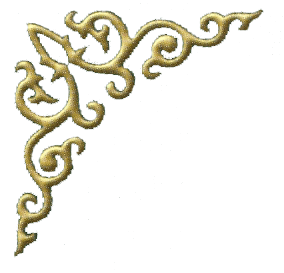 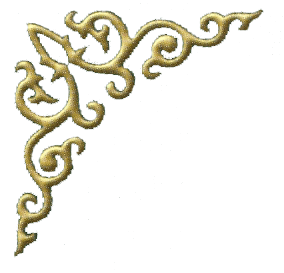 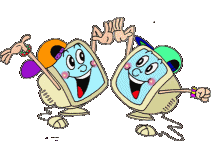 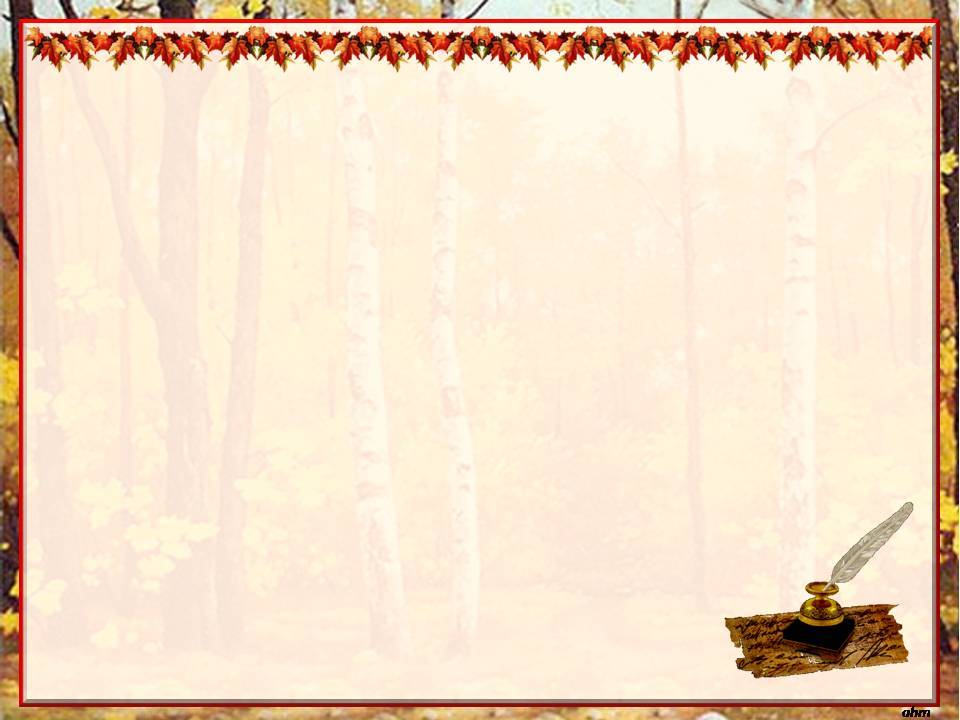 Сабақтың тақырыбы:
Ежелгі көшпелілердің материалдық мәдениеті
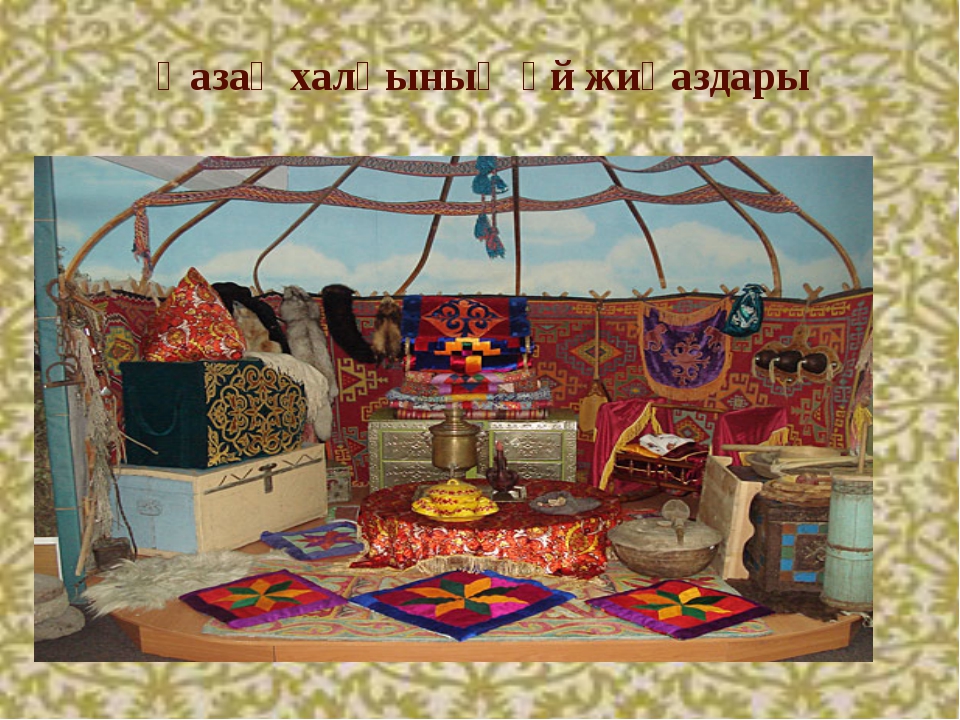 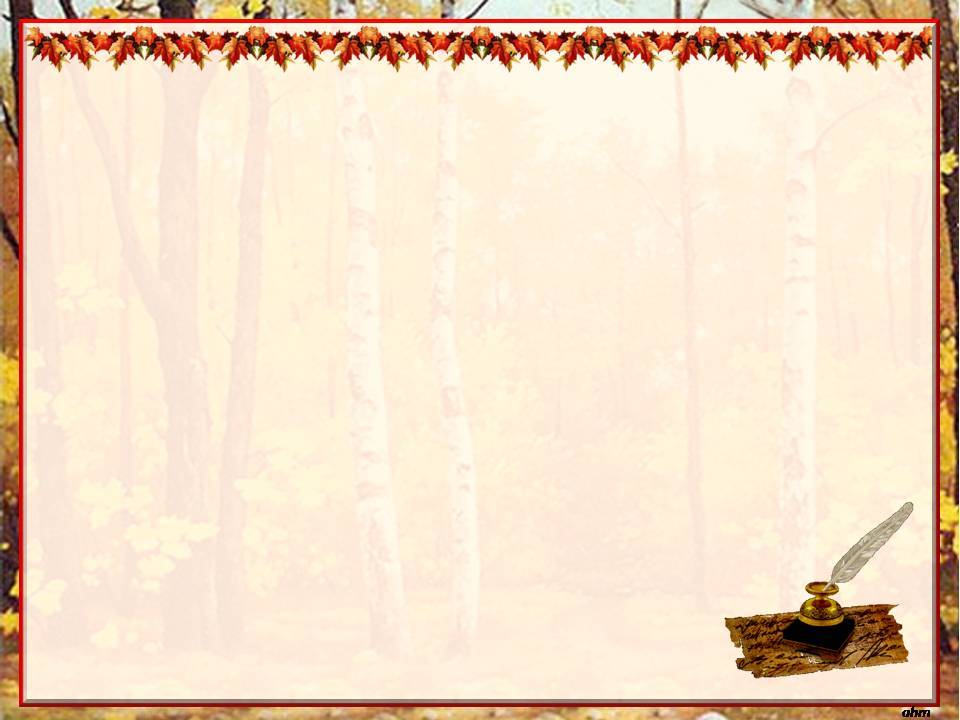 ВИДЕО
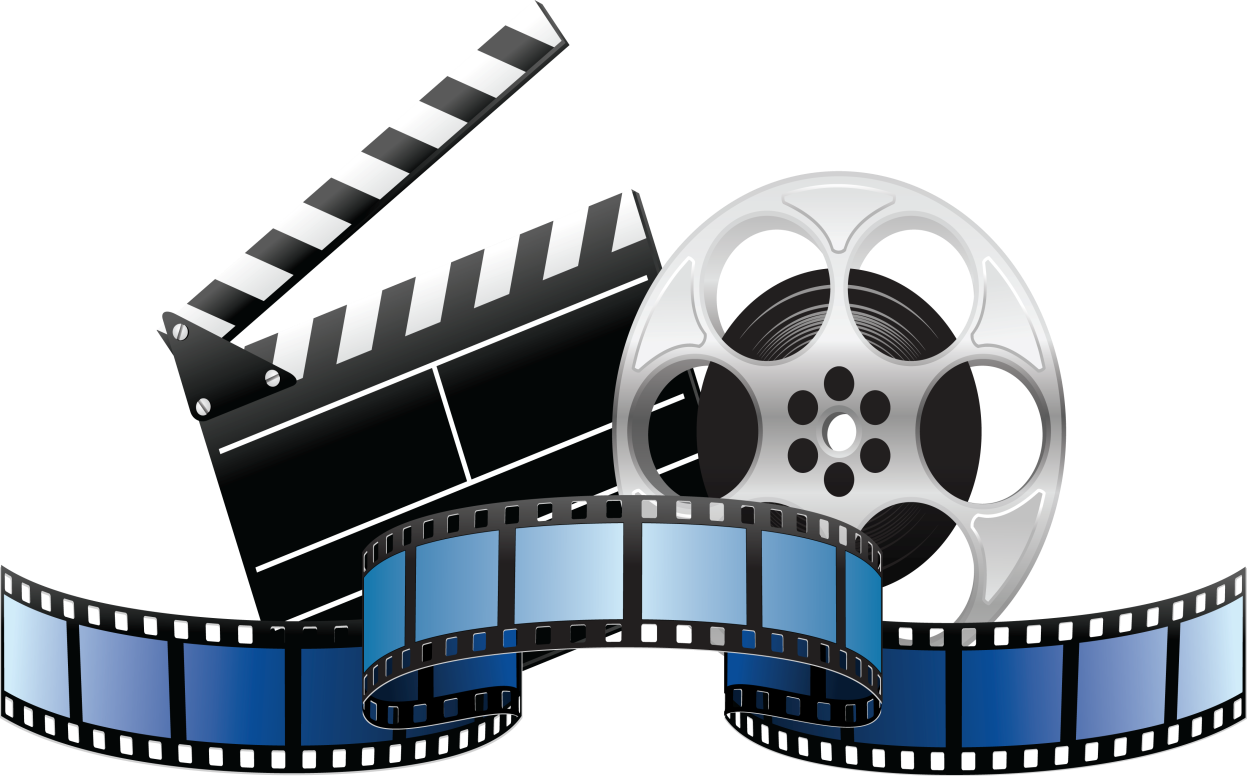 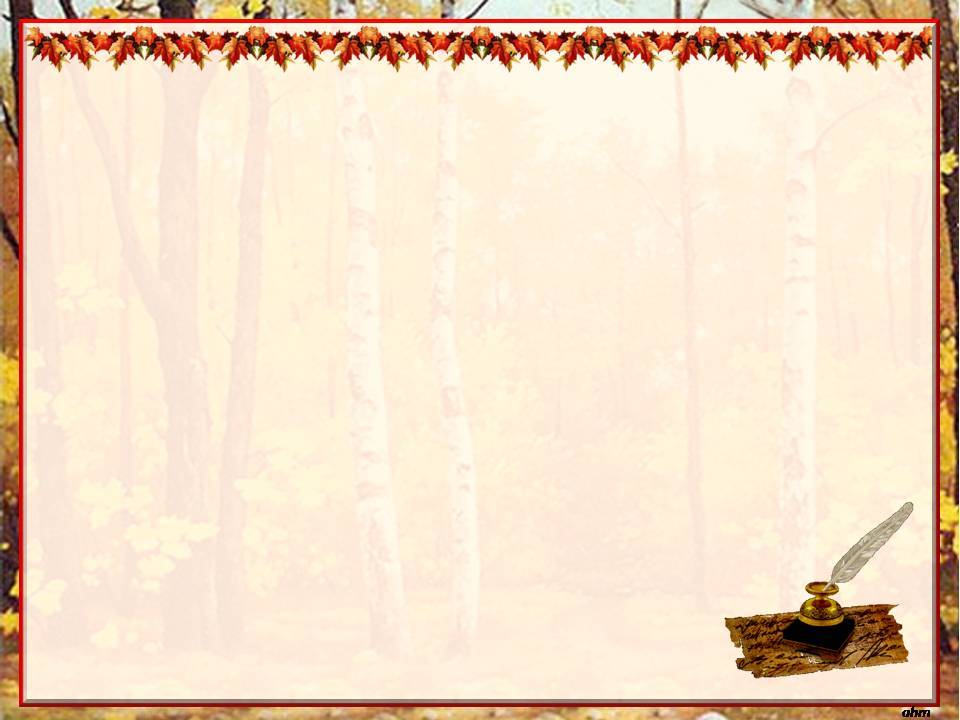 Постер қорғау
2-топ
Қазақ халқының қолөнері
1-топ
Қазақ халқының ұлттық баспанасы
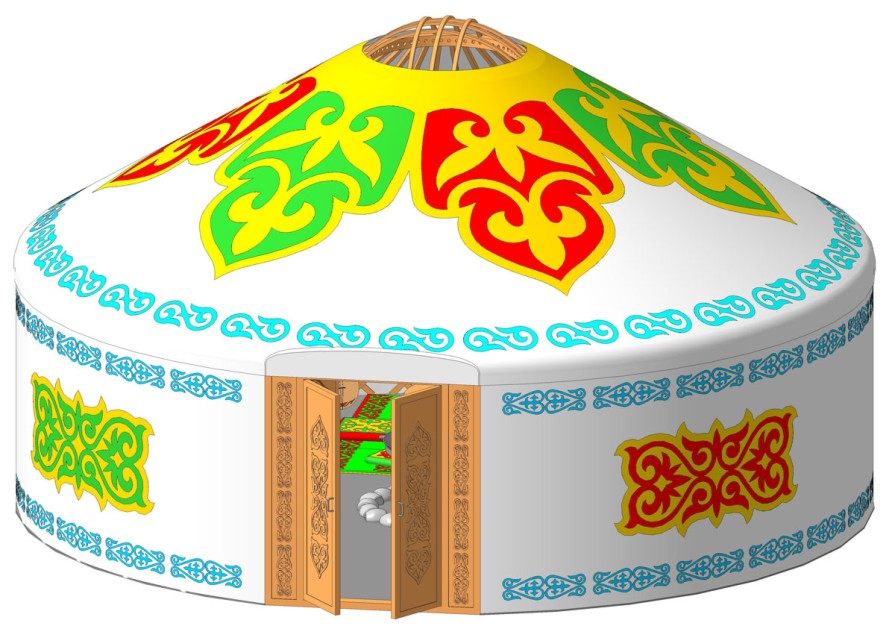 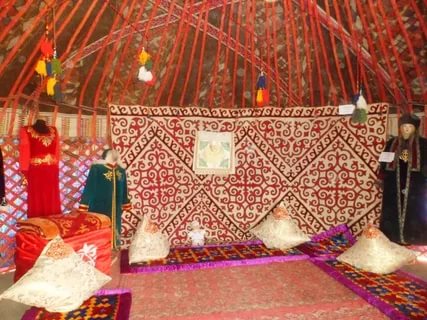 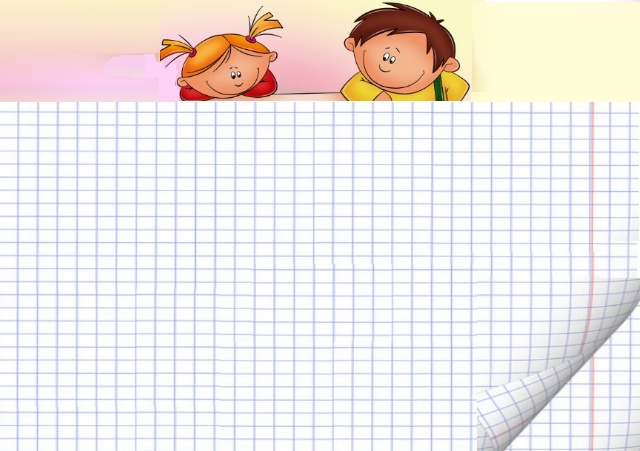 1-топ
 «Сәйкестендіру»
Дұрыс жауаптары
үй иесі
тең
киер.
өлеңде.
сөзі
бетке.
күң
баспа.
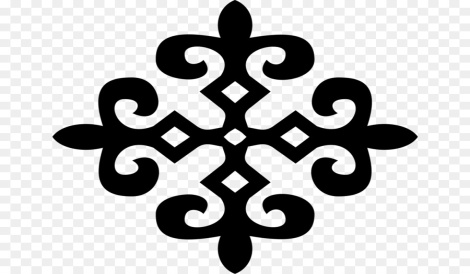 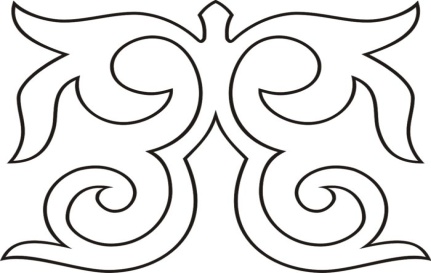 “Блоб ағашы”
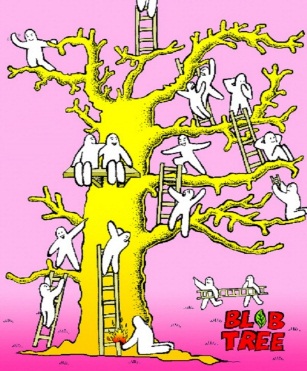